COORTE DE AVALIAÇÃO (MACROSCÓPICA) ANATOMOPATOLÓGICA DE ADENOCARCINOMAS RETAIS APÓS TERAPIAS NEOADJUVANTES
COSTA, Marília. C. R.1; TUMA, Sussen. A. 1; GHELLER, Alexandre2; SOUSA, João. B. 3; BASÍLIO, Dunya. B. 1.
1Núcleo de Anatomia Patológica do Hospital de Base de Brasília
2 Coloproctologia do Hospital de Base de Brasília
3 Universidade de Brasília
Marília Cristina Rosa da Costa
Núcleo de Anatomia Patológica do Hospital de Base de Brasília
Declaração de Conflito de Interesse
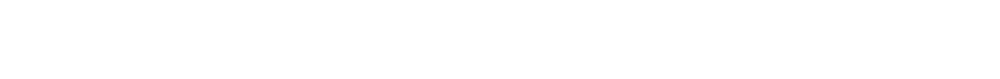 Eu, Marília Cristina Rosa da Costa, afirmo não ter nenhum conflito de interesse.
INTRODUÇÃO
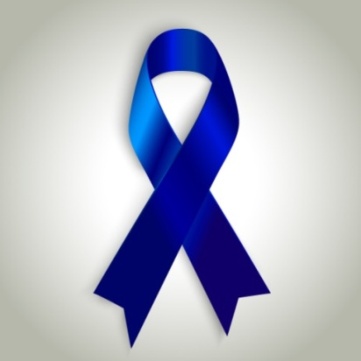 Adenocarcinoma colorretal é o 4º câncer com maior incidência no Brasil; 
2º mais comum nas mulheres e o 3º nos homens;
Incidência elevada em países subdesenvolvidos;
Problema de saúde pública;

Objeto de estudo: Aspectos anatomopatológicos do adenocarcinoma colorretal.
(INCA, 2023)
OBJETIVOS
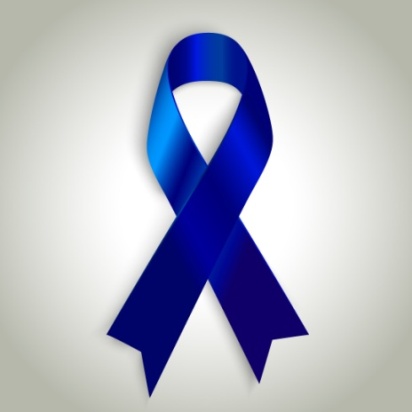 Objetivo geral: propor soluções para a representação tumoral total após o tratamento neoadjuvante, aprimorando os processos de análise macro e microscópica para o estadiamento patológico mais preciso;
OBJETIVOS
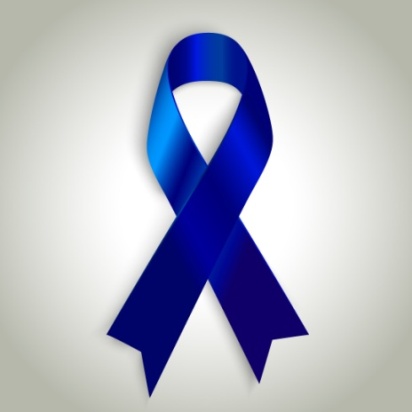 Objetivos específicos:
Estabelecer protocolo macro e microscópico no câncer do reto pós-neoadjuvância;

Estudar o grau e o padrão de regressão tumoral pós-neoadjuvância no câncer do reto, e a distribuição da doença residual, com amostragem suficiente e segura, consequentemente com melhor estadiamento patológico;

Padronizar a inclusão e identificação de linfonodos por cadeias pericolorretais, intermediárias e centrais, visando maior acurácia de linfonodos com neoplasia residual;

 Aprimorar a análise da determinação da regressão tumoral total após o tratamento neoadjuvante de forma segura, com amostragem satisfatória;
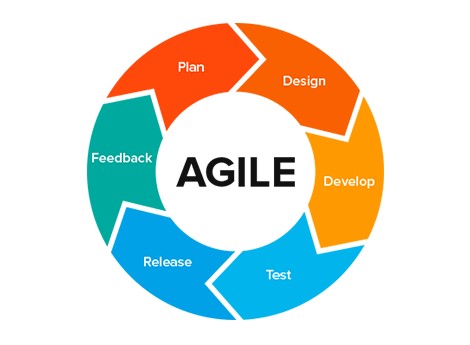 MATERIAL e MÉTODOS
NUCAP do Hospital de Base do Distrito Federal/ IGESDF e Coloproctologia
LAUDO FINAL por protocolo microscópico adaptado ao proposto pelo CAP
DELINEAMETO
protocolo macroscópico de clivagem e análise microscópica, para estadiamento patológico e quantificação da regressão tumoral
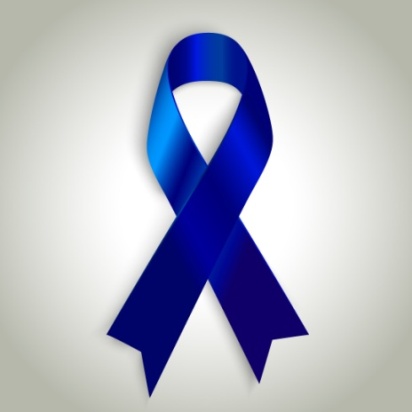 ESTUDO prospectivo, experimental, quantitativo e exploratório
Conep e Plataforma Brasil: CAAE nº 57907222.6.0000.8153
EXCLUSÃO: câncer colorretal concomitante a: cânceres sincrônicos, doença inflamatória intestinal e polipose adenomatosa familiar; e exposição prévia à radioquimioterapia
AMOSTRA 40 pacientes >= 18 anos, com adenocarcinoma de reto, estadio clínico II e III, após radioquimioterapia neoadjuvante e retossigmoidectomia com excisão total do mesorreto
TCLE
MATERIAL e MÉTODOS
Radioterapia e Quimioterapia Neoadjuvante
Radioterapia na forma de Curso Curto (5 X 5Gy);

06 ciclos de quimioterapia com CAPOX
- Capecitabina 1000 mg /m2, 2x/dia entre os dias 1-14;
- Oxaliplatina 130 mg/m2 intravenosa no D1;
- Intervalo livre de quimioterapia entre os dias 15-21.
MATERIAL e MÉTODOS
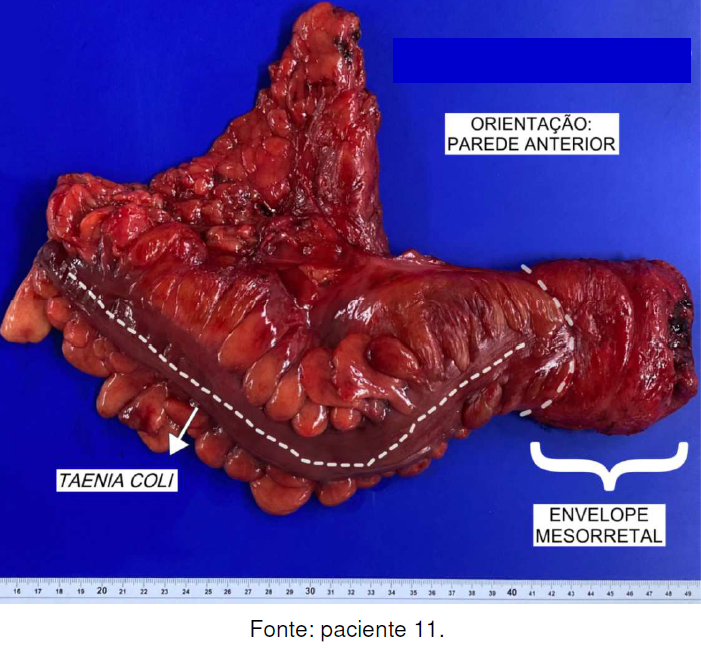 MATERIAL e MÉTODOS
Avaliação do mesorreto inteiramente excisado cirurgicamente
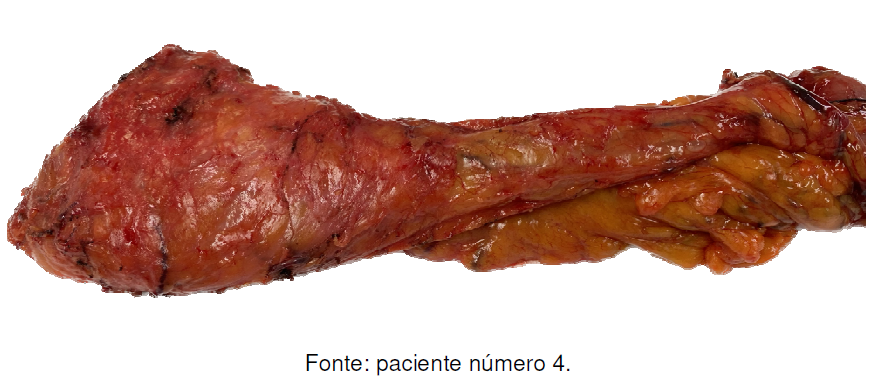 MATERIAL e MÉTODOS
Divisão anatômica em paredes anterior em azul, lateral
direita em amarelo e lateral esquerda em preto
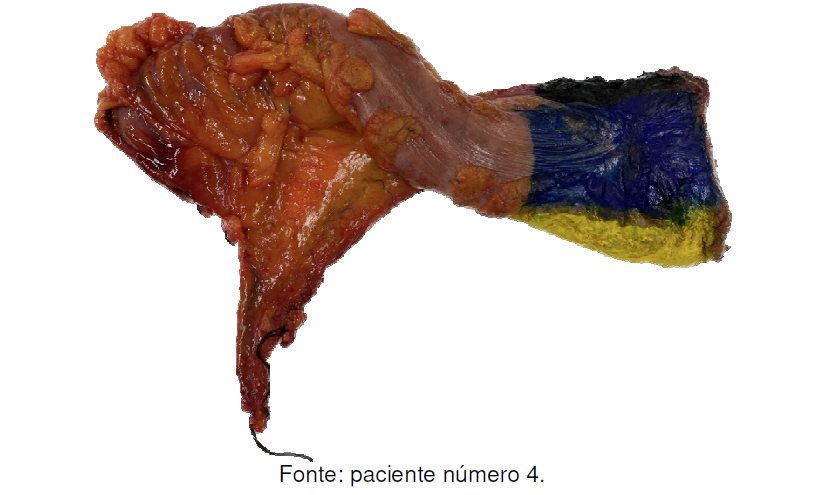 [Speaker Notes: Previamente à imersão em formalina a 10% (3,7% de formaldeído), os segmentos colorretais excisados foram avaliados quanto à presença de envelope mesorretal.

A circunferência da parede do reto foi dividida anatomicamente e identificada com tinta nanquim seguida de fixação com ácido acético, como segue: parede anterior com nanquim azul; parede posterior: nanquim verde; Parede lateral esquerda: nanquim preto; Parede lateral direita: nanquim amarelo]
MATERIAL e MÉTODOS
Divisão anatômica em paredes posterior em verde, lateral
direita em amarelo e lateral esquerda em preto
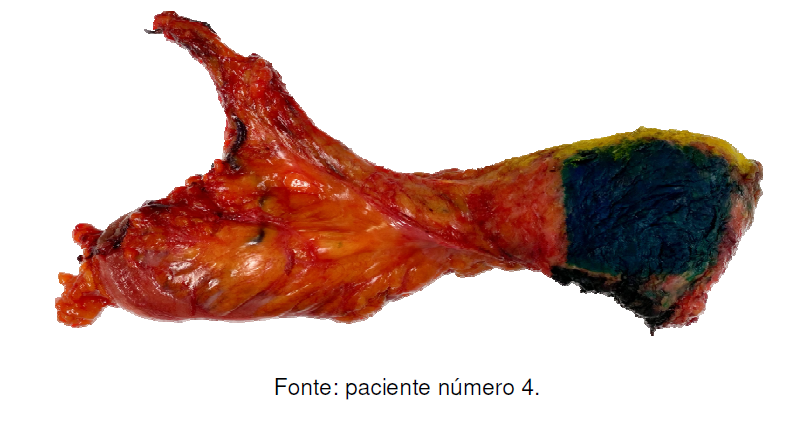 MATERIAL e MÉTODOS
Área da lesão residual após abertura da peça
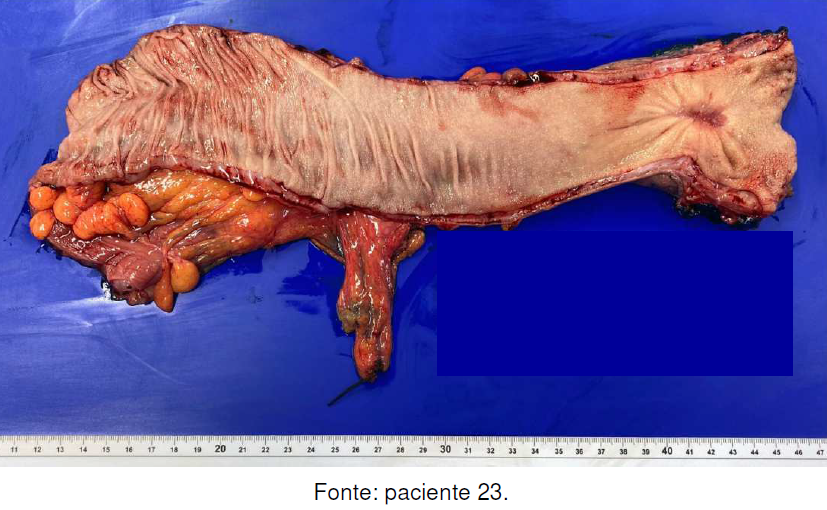 MATERIAL e MÉTODOS
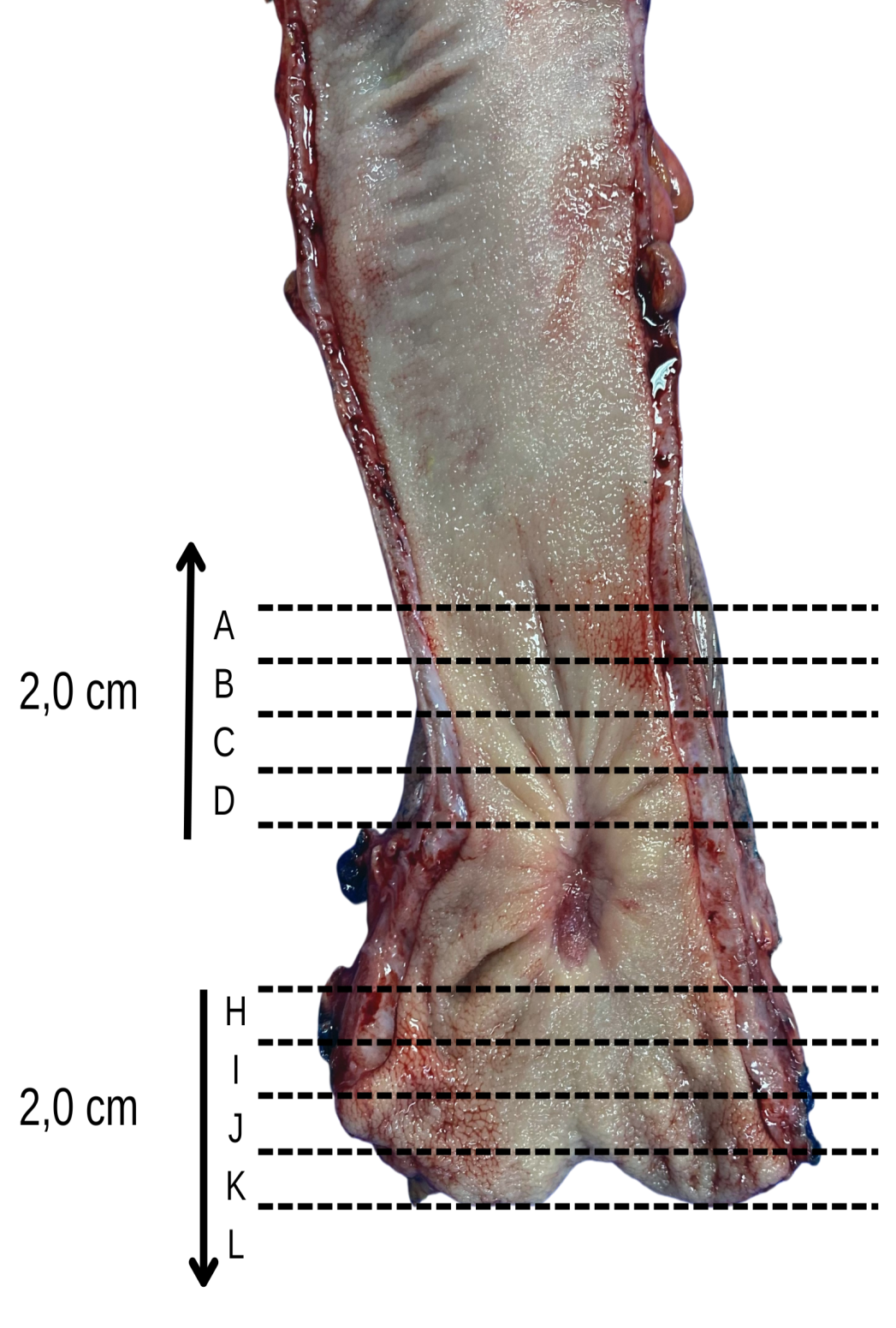 [Speaker Notes: Inclusão da área de lesão residual com 2,0 cm além do limite superior e 2,0 cm além do limite inferior, incluindo-se o mesorreto e peritônio até os limites marginais. Os cortes foram realizados de forma sequencial, no sentido crânio-caudal com 0,3 a 0,4 cm de espessura e identificados a partir do primeiro segmento transversal com o alfabeto em letras maiúsculas, como segue: A, B, C, D e etc.]
MATERIAL e MÉTODOS
Clivagem sequencial horizontal e longitudinal
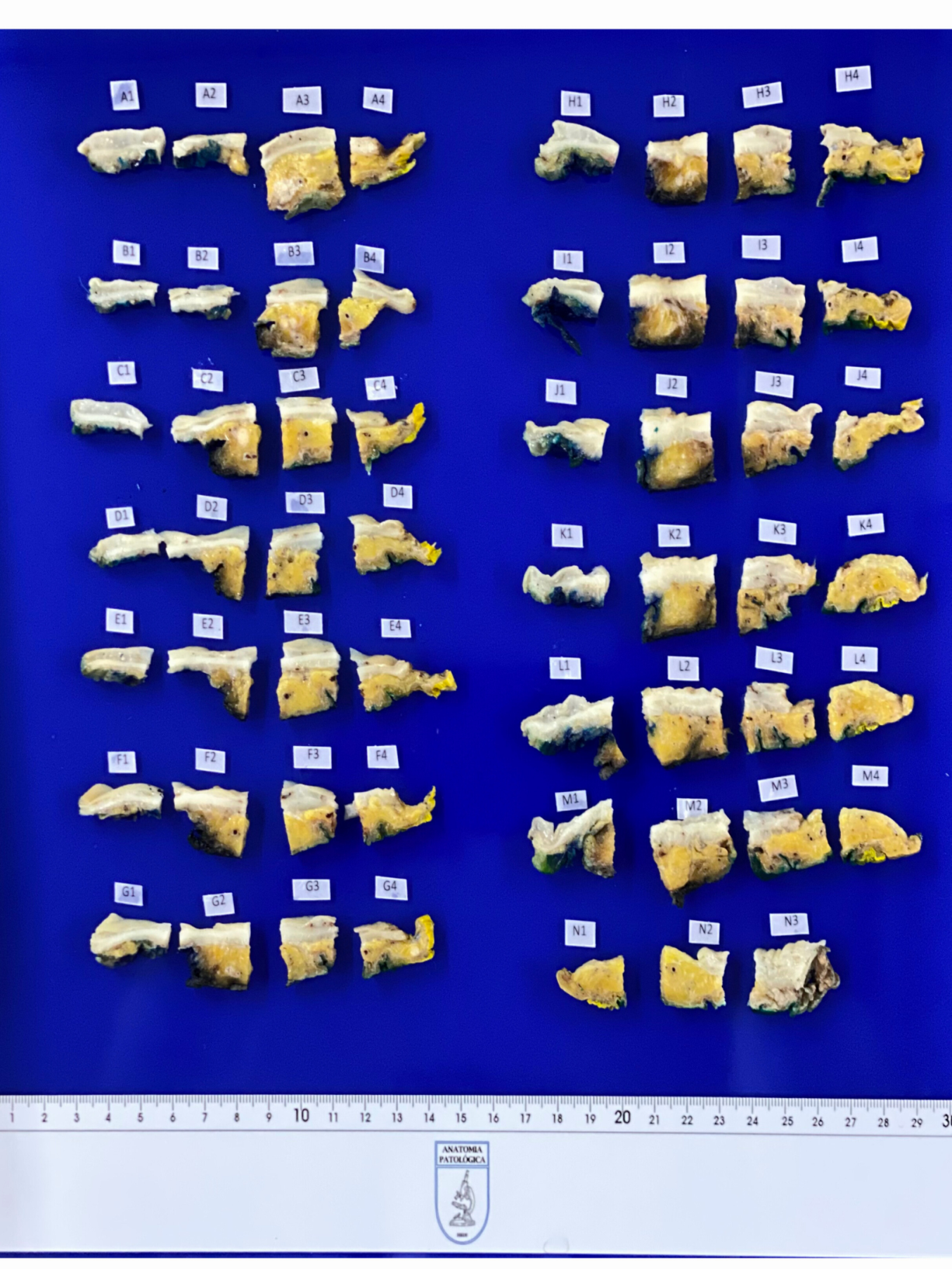 MATERIAL e MÉTODOS
Distribuição linfonodal na peça cirúrgica
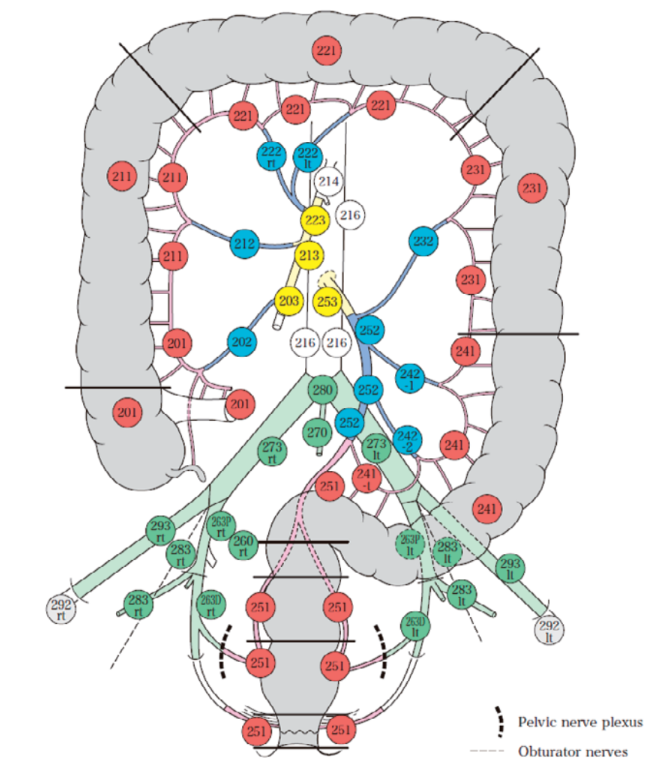 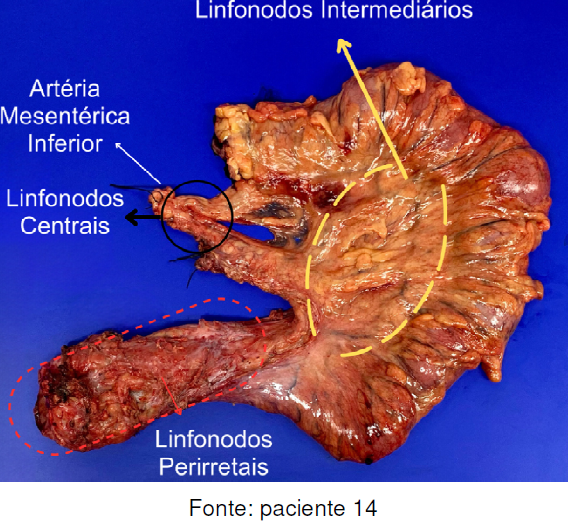 MATERIAL e MÉTODOS
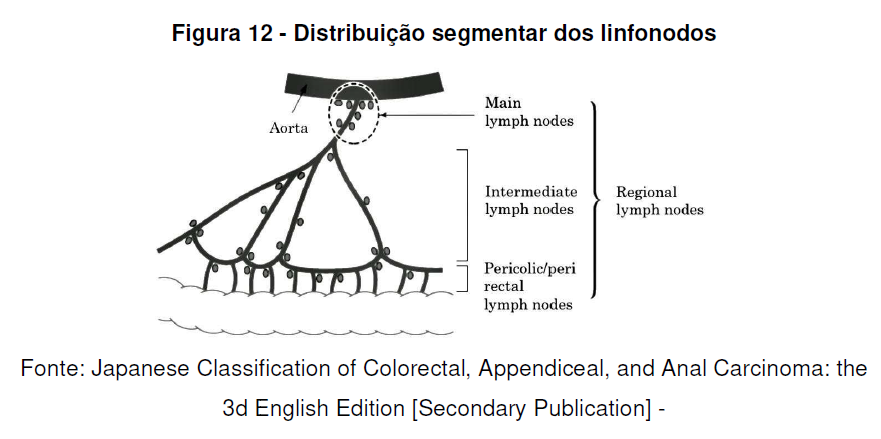 (Journal of the Anus, Rectum and Colon 2019; 3(4): 175-195)
MATERIAL e MÉTODOS
Análise microscópica
Área positiva para neoplasia, por  um ou mais dos seguintes achados: 
●     Células tumorais isoladas;
●     Grupos de células tumorais;
●     Pequenos e grandes vasos com êmbolos neoplásicos;
●     Linfonodo positivo para células neoplásicas.
[Speaker Notes: Seguindo-se a análise microscópica, com determinação do estadiamento patológico e quantificação da regressão tumoral. As biópsias colonoscópicas antes do tratamento neoadjuvante também foram analisadas quanto à proficiência na expressão das proteínas de reparo do DNA (MMR), além da avaliação do imunoescore tumoral, como fatores preditivos e prognósticos.]
MATERIAL e MÉTODOS
Análise microscópica
A avaliação histopatológica do efeito do tratamento neoadjuvante e o grau de regressão tumoral seguiram os critérios estabelecidos pelo CAP: 
● Escore 0: ausência de células neoplásicas viáveis – resposta completa;
● Escore 1: células únicas ou pequenos grupos raros de células – resposta quase completa;
● Escore 2: câncer residual com regressão tumoral evidente, mas mais do que células únicas ou raros pequenos grupo de células neoplásicas – resposta parcial;
●  Escore 3: câncer residual extenso sem regressão tumoral evidente – resposta fraca ou ausente.
Laudo final por protocolo microscópico adaptado do proposto pelo Colégio Americano de Patologistas
RESULTADOS e DISCUSSÃO
35
5
[Speaker Notes: Em relação ao padrão de regressão tumoral, dos 40 pacientes analisados, 5 apresentaram regressão tumoral total (Escore 0, resposta completa), com ausência de células neoplásicas no leito/área tumoral, nos 2,0 cm incluídos além do limite superior e além do limite inferior da lesão macroscópica.]
RESULTADOS e DISCUSSÃO
Macroscopia da lesão
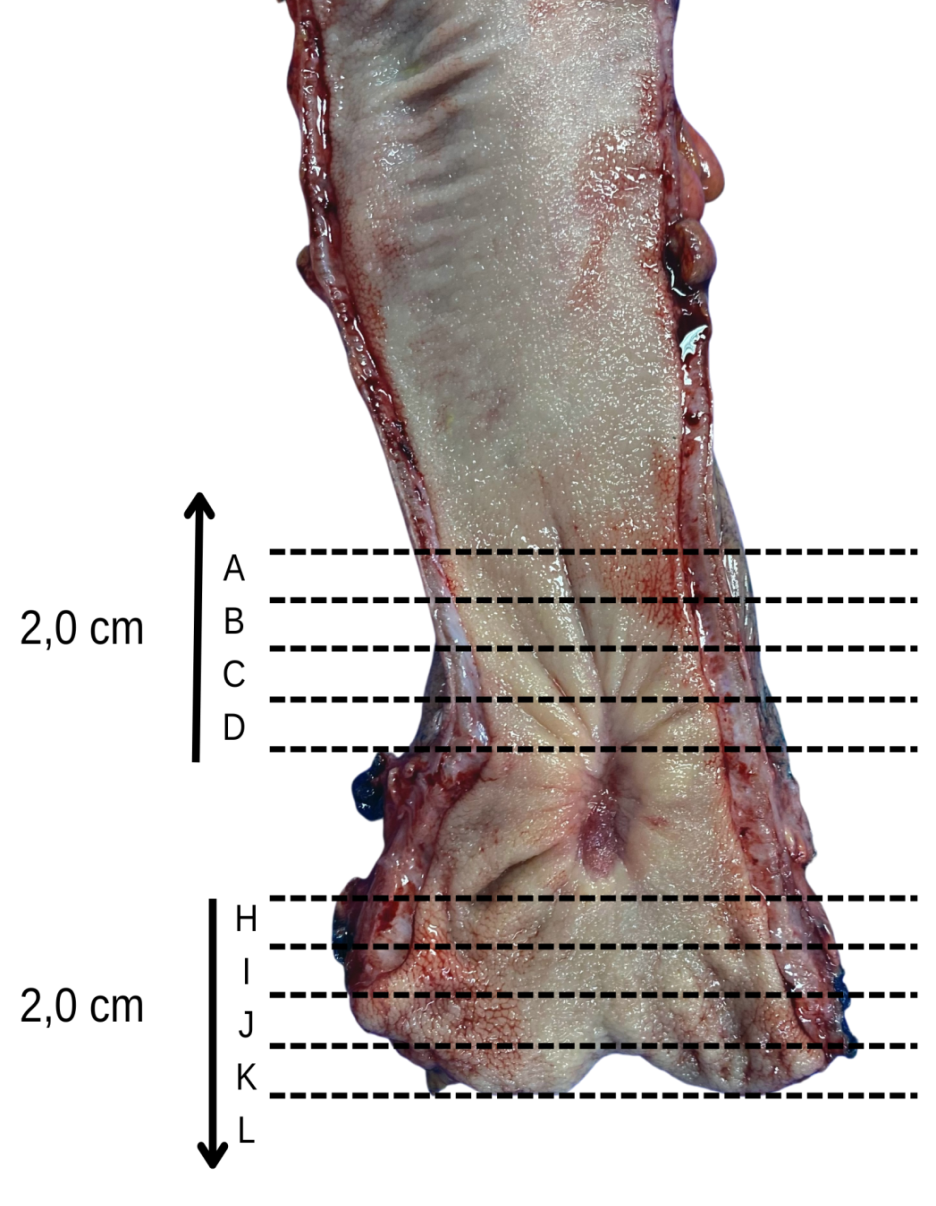 Lesão ulcerada
Bordas elevadas
Limites pouco precisos
Edema da mucosa adjacente


 Inclusive nos 5 pacientes com ausência de neoplasia residual.
RESULTADOS
25
9
5
1
[Speaker Notes: Já em relação ao padrão de efeito do tratamento, 5 apresentaram regressão tumoral total (Escore 0, resposta completa), com ausência de células neoplásicas no leito/ área tumoral, nos 2,0 cm incluídos além do limite superior e além do limite inferior da lesão macroscópica

9 apresentaram resposta quase completa (Escore 1, células únicas ou pequenos grupos raros de células neoplásicas)

25 apresentaram resposta parcial (Escore 2, com câncer residual mostrando regressão tumoral evidente, mas mais do que células únicas ou pequenos grupos raros de células cancerígenas)

1 paciente apresentou resposta pobre/ausente (Escore 3, câncer residual extenso e sem regressão tumoral evidente).]
Regressão Tumoral Total
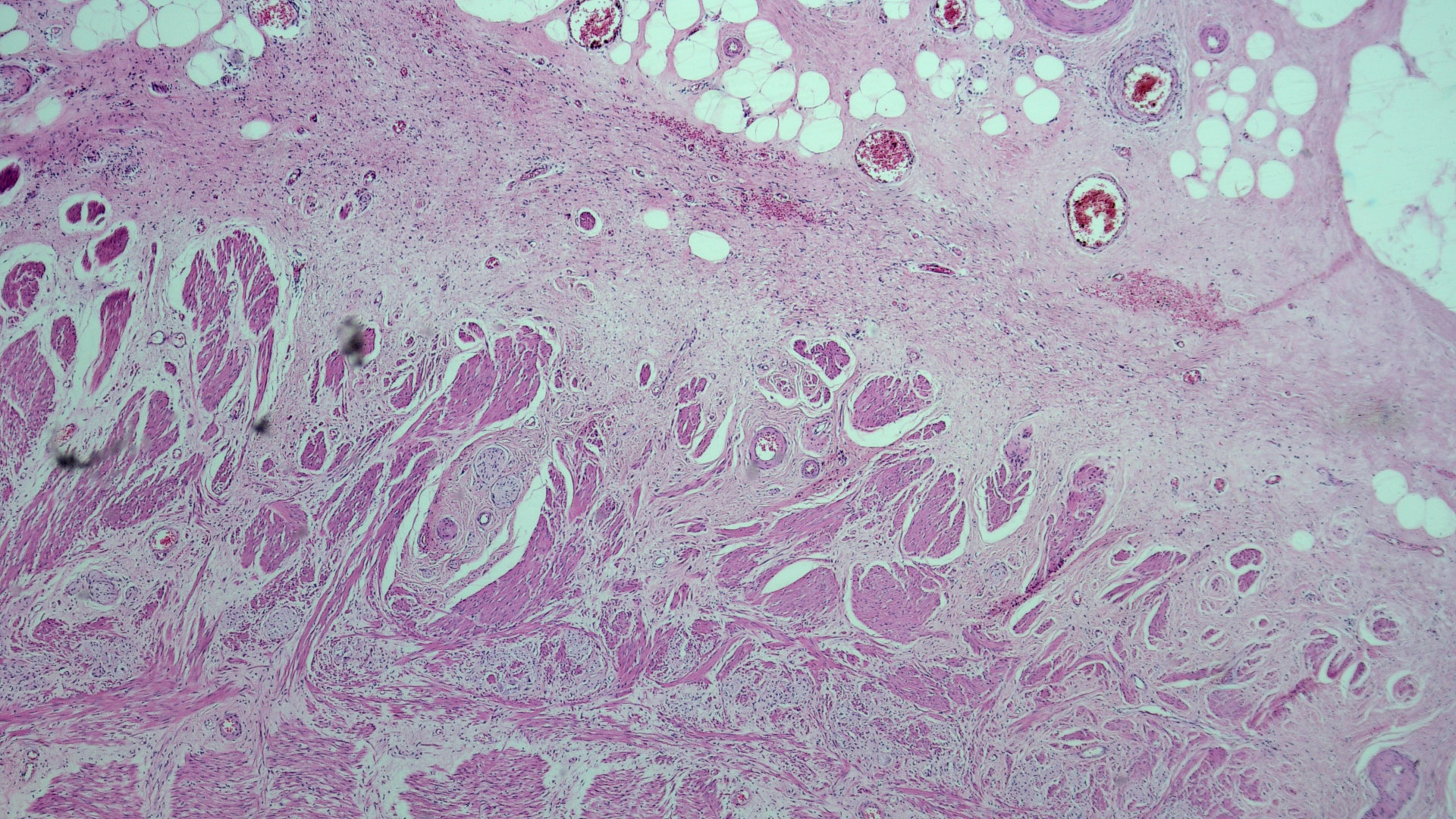 Fonte: paciente número 3; HE, 400X.
Neoplasia Residual
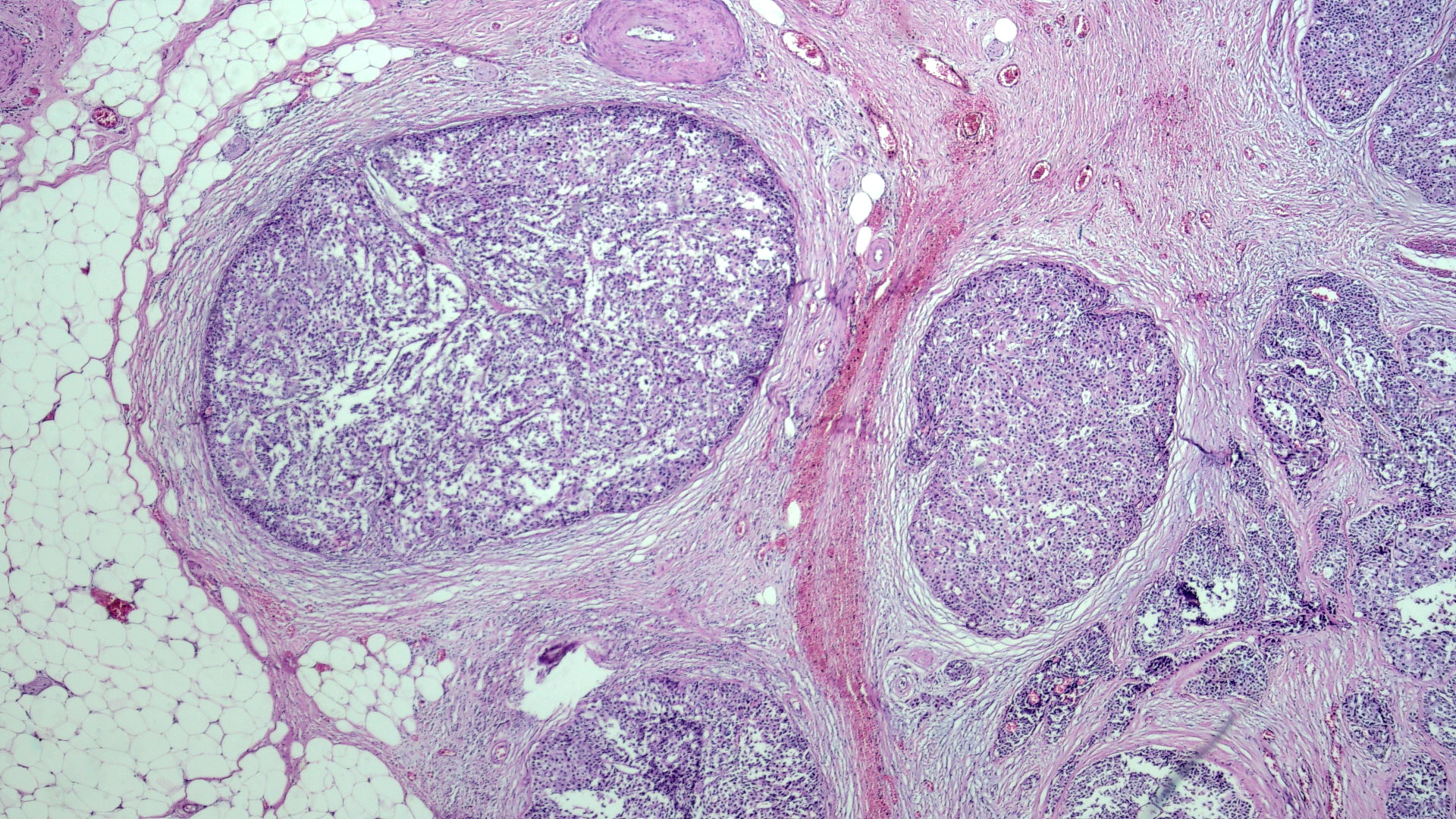 Fonte: paciente número 2; HE, 400X.
RESULTADOS
23
12
[Speaker Notes: Dos 35 pacientes com tumor residual identificado pela análise microscópica, 12 eram restritos ao leito/área tumoral identificada na macroscopia e 23 ultrapassavam os limites da lesão macroscópica. A inclusão de 2,0 cm acima e abaixo da área de maior suspeição macroscópica tornou a análise mais segura para a determinação da regressão tumoral total. Salienta-se também que áreas macroscopicamente habituais, sem lesão visível, acima e/ou abaixo da lesão macroscópica foram positivas para neoplasia em 23 pacientes.]
RESULTADOS
RESULTADOS
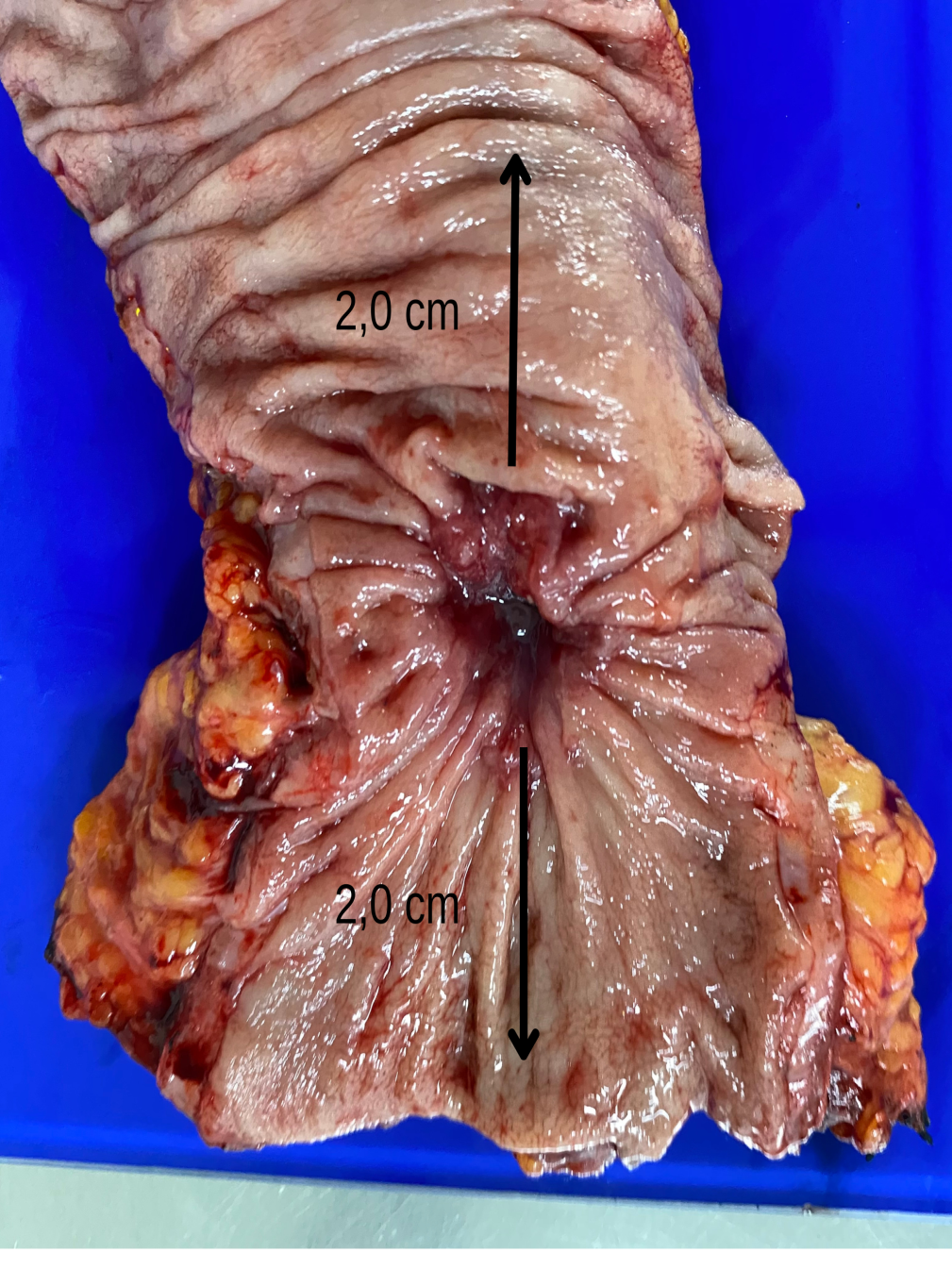 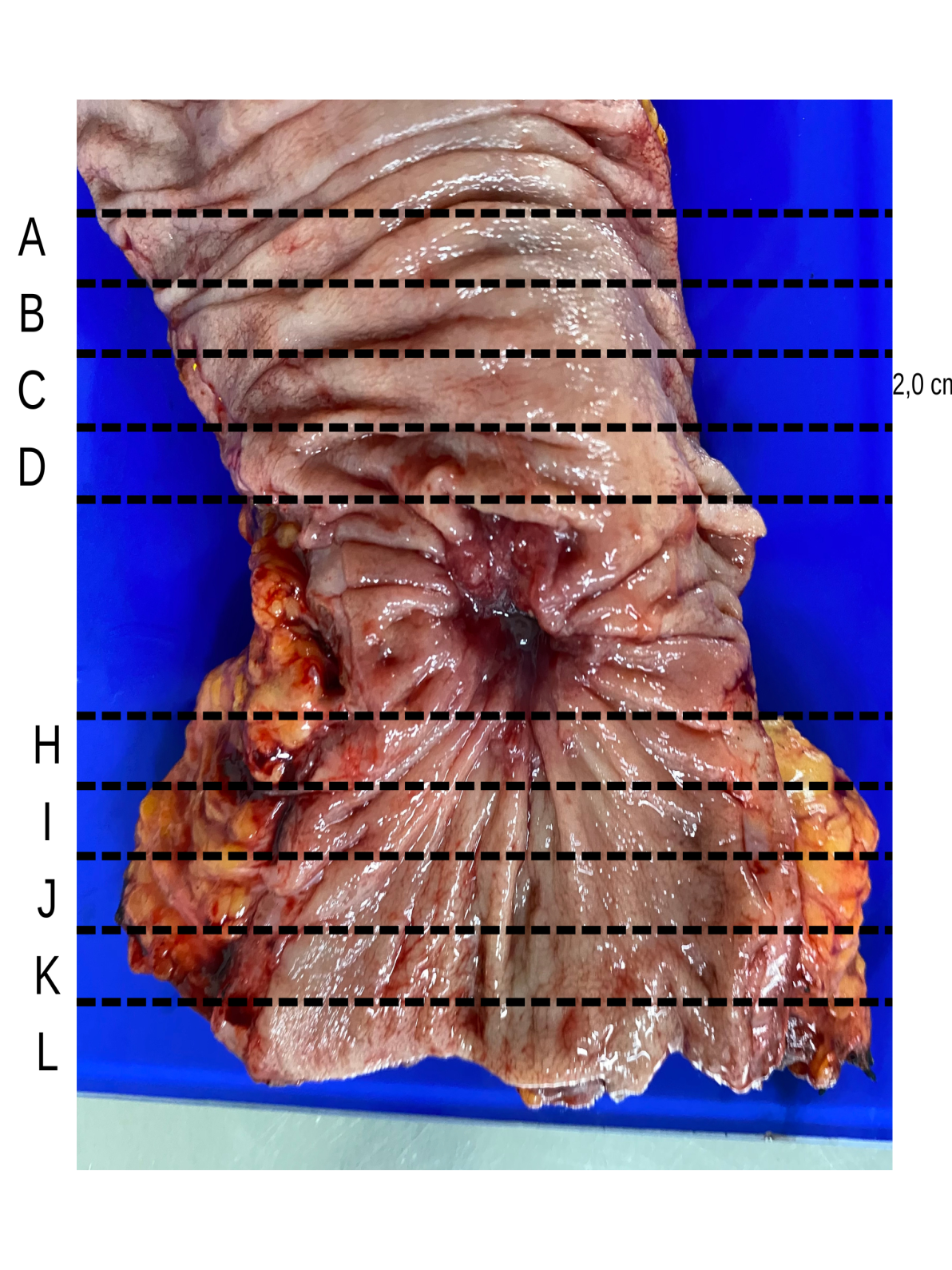 Fonte: paciente número 3
Células neoplásicas no segmento B (submucosa) e K (muscular própria)
RESULTADOS
Quantidade de linfonodos dissecados com ampliação da amostragem das cadeias
Número mínimo de 8 linfonodos

 Número máximo de 60 linfonodos

 Média de 27 linfonodos por paciente
RESULTADOS
23
57,5%
12
7
30%
17,5%
RESULTADOS
31
RESULTADOS
9
2
0
yN2b
[Speaker Notes: Os 5 pacientes com ausência de tumor residual (Escore 0) e os 9 com resposta quase total (Escore 1) apresentaram, todos, ausência de instabilidade de microssatélites por método de imuno-histoquímica e escore alto de linfócitos CD3 e CD8.]
RESULTADOS e DISCUSSÃO
27
10
4
n: 40
n: 176
n: 40
Scabini S, Ferrando V. Number of lymph nodes after neoadjuvant therapy for rectal cancer: How many are needed? World J Gastrointest Surg. 2012 Feb 27;4(2):32-5.
Wijesuriya RE, et al. Neoadjuvant therapy for rectal cancer down-stages the tumor but reduces lymph node harvest significantly. Surg Today. 2005;35(6):442-5.
DISCUSSÃO
Padrão de Regressão Tumoral
 A inclusão de 2,0 cm acima e abaixo da área de maior suspeição macroscópica tornou a análise mais segura para a determinação da regressão tumoral total;
 Áreas macroscopicamente habituais fora da leito tumoral e dentro do perímetro estabelecido de 2,0 cm acima e abaixo da lesão,  foram positivas para neoplasia em 23 pacientes;
 Os 5 pacientes com regressão tumoral total apresentavam  lesão macroscópica suspeita de neoplasia;
Distribuição das células neoplásicas
 Ocorreu redução do diâmetro da lesão, após neoadjuvância, com reepitalização da mucosa, não sendo possível definir com segurança apenas pela macroscopia se trata-se de área tumoral ou não, reforçando a importância de aumentar o perímetro da área a ser avaliada pela microscopia;
Distribuição dos linfonodos comprometidos 
 A dissecção linfonodal em subgrupos de cadeias resultou em maior número de linfonodos identificados e consequentemente de identificar os positivos.
CONCLUSÃO
Aumentar o perímetro de amostragem da lesão, além da área tumoral macroscópica, favorece o encontro de neoplasia microscópica residual;
 A inclusão de 2,0 cm acima e abaixo da lesão macroscópica gera maior especificidade ao laudo anatomopatológico;
 Foi possível determinar com maior segurança a ausência de lesão residual nos pacientes com regressão tumoral total;
 A técnica de dissecção sistemática das cadeias linfonodais possibilita maior amostragem e, consequentemente, melhor definição do estadiamento patológico final.
Muito obrigadA!